POMŮŽE NÁM PAMĚŤ IMPLANTOVANÉHO PM/ICD PŘI LÉČBĚ SRDEČNÍHO SELHÁNÍ?
Jakub Střítecký
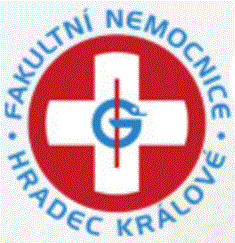 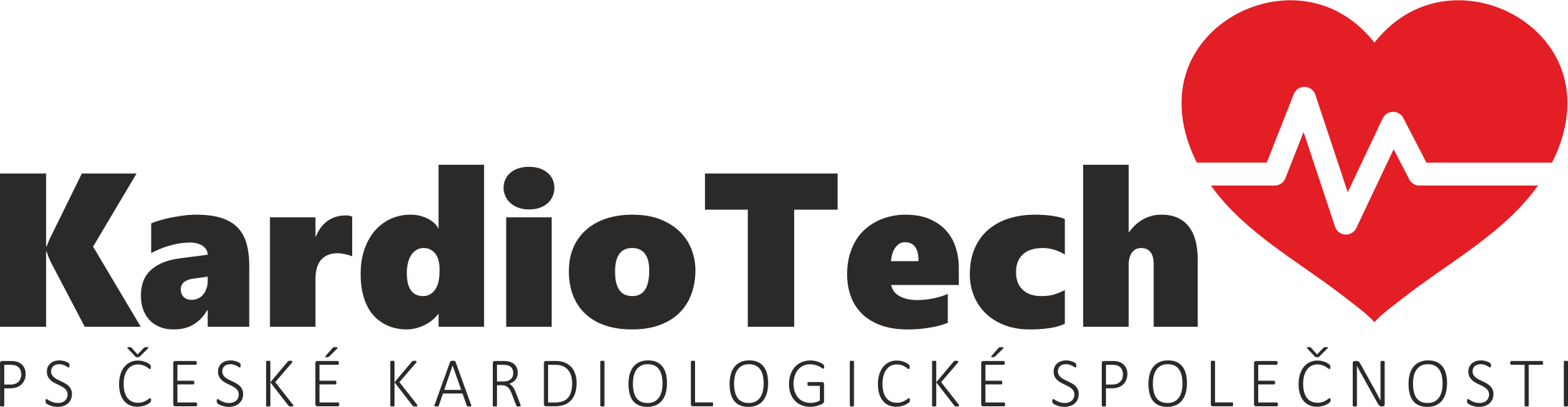 CARDION s.r.o.
X
X
X
X
X
X
X
S čím přístroj pracuje?
Stav baterie
Stav kondenzátoru
Výdej pro stimulaci
Amplitudy signálů
Impedance stimulačních okruhů
Intervaly z oddílů srdce
Amplitudy signálů
Morfologie signálů
Nitrohrudní impedance
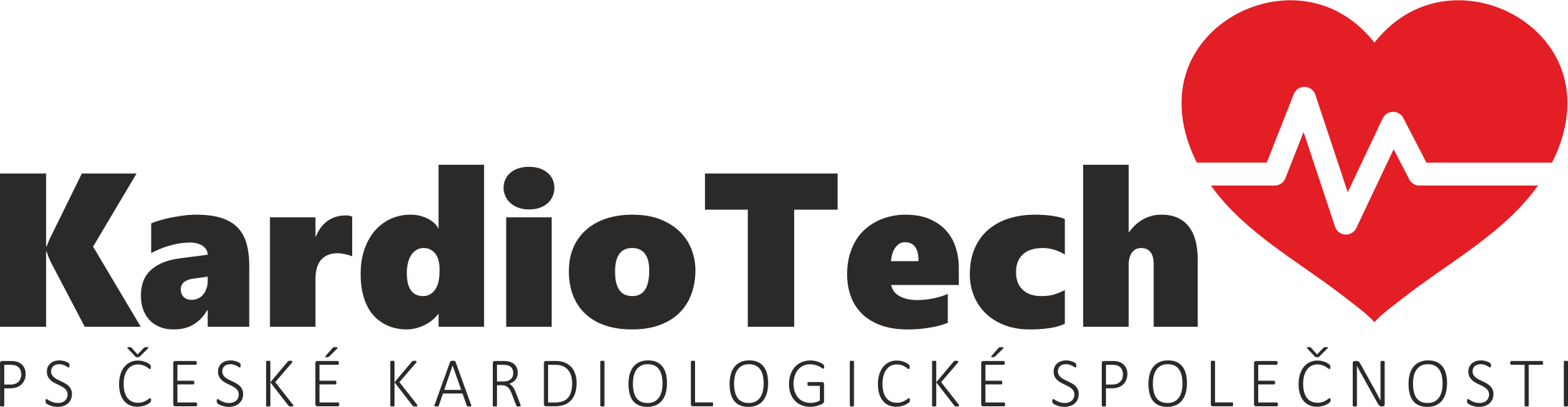 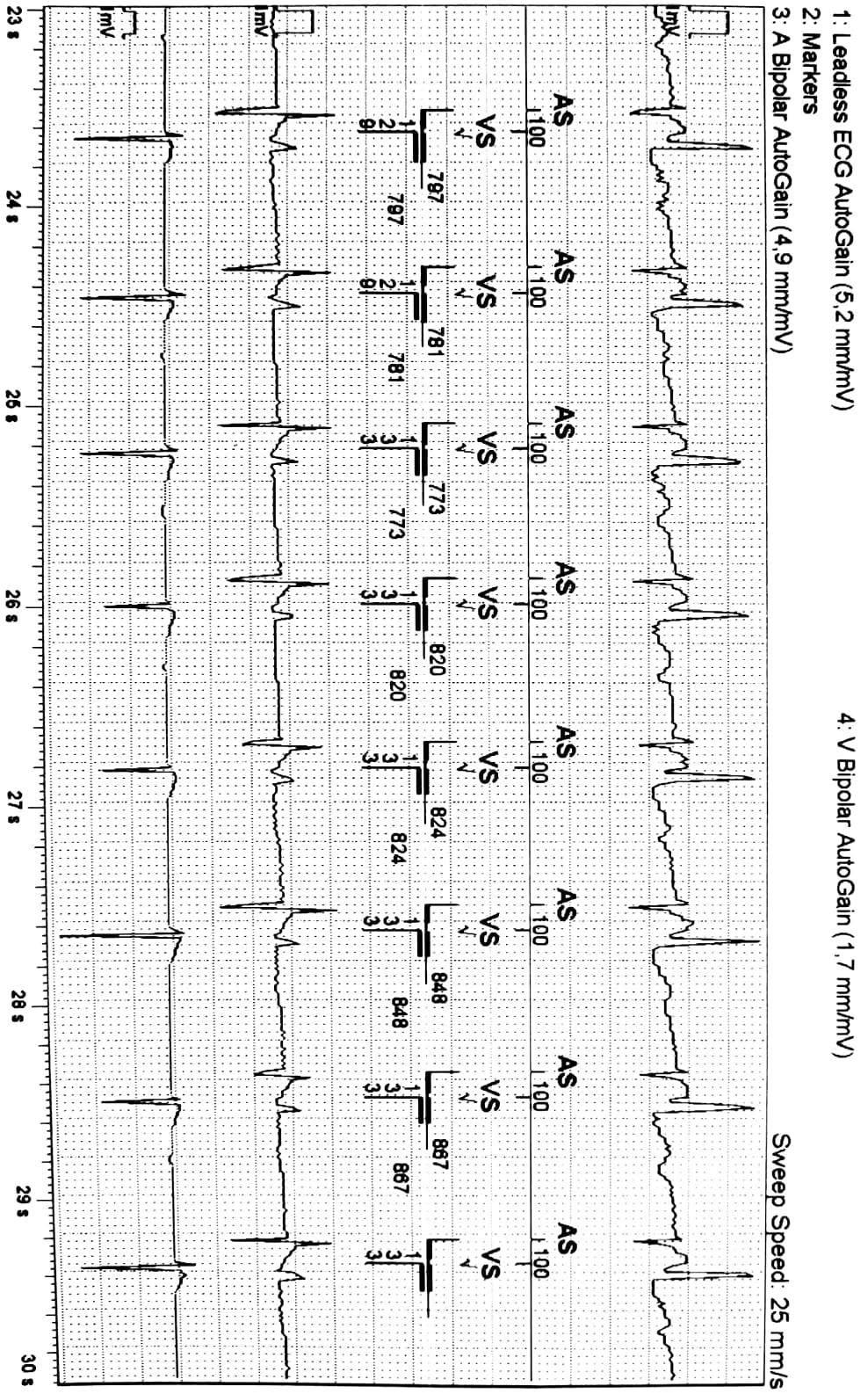 Intrakardiální záznam
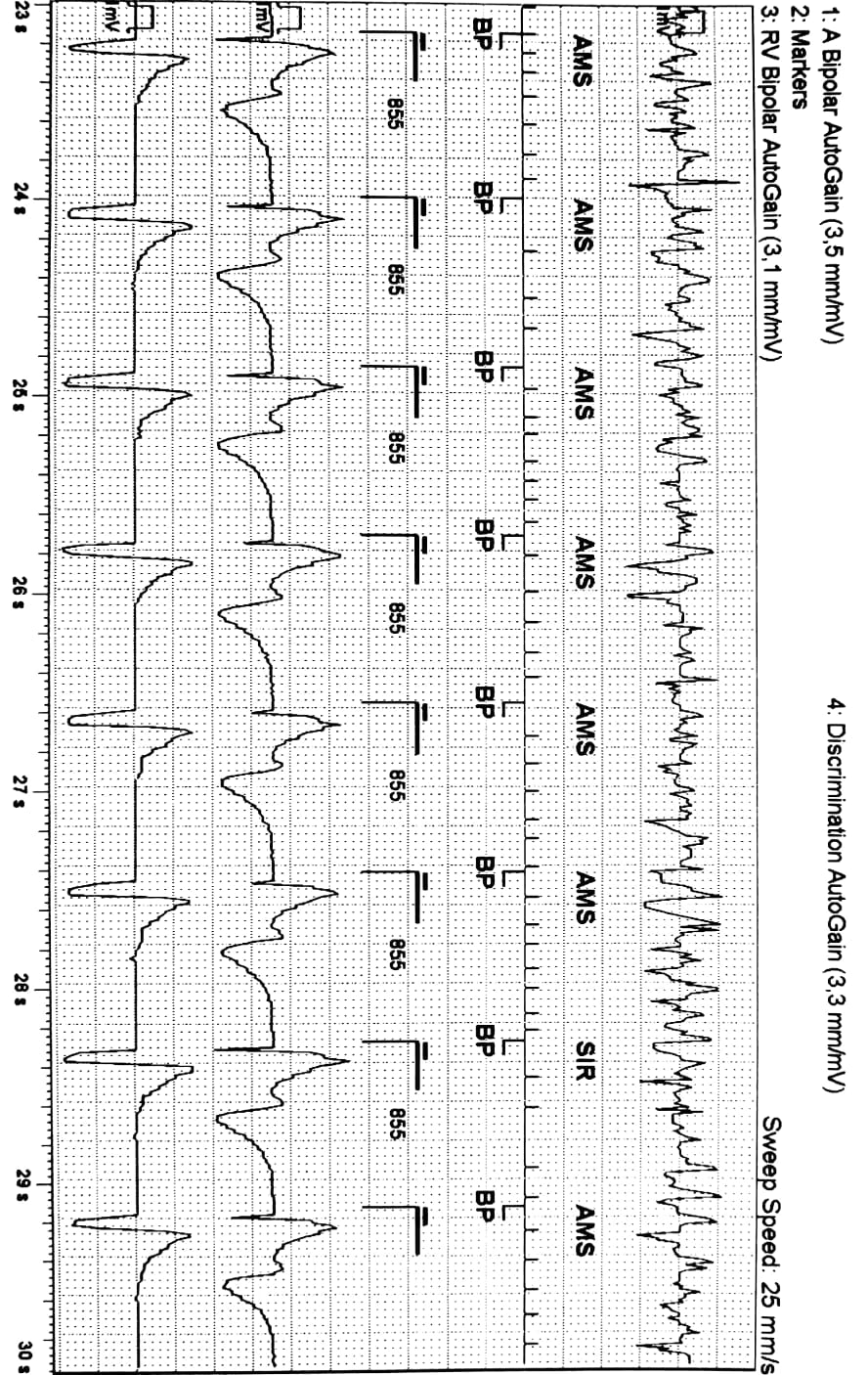 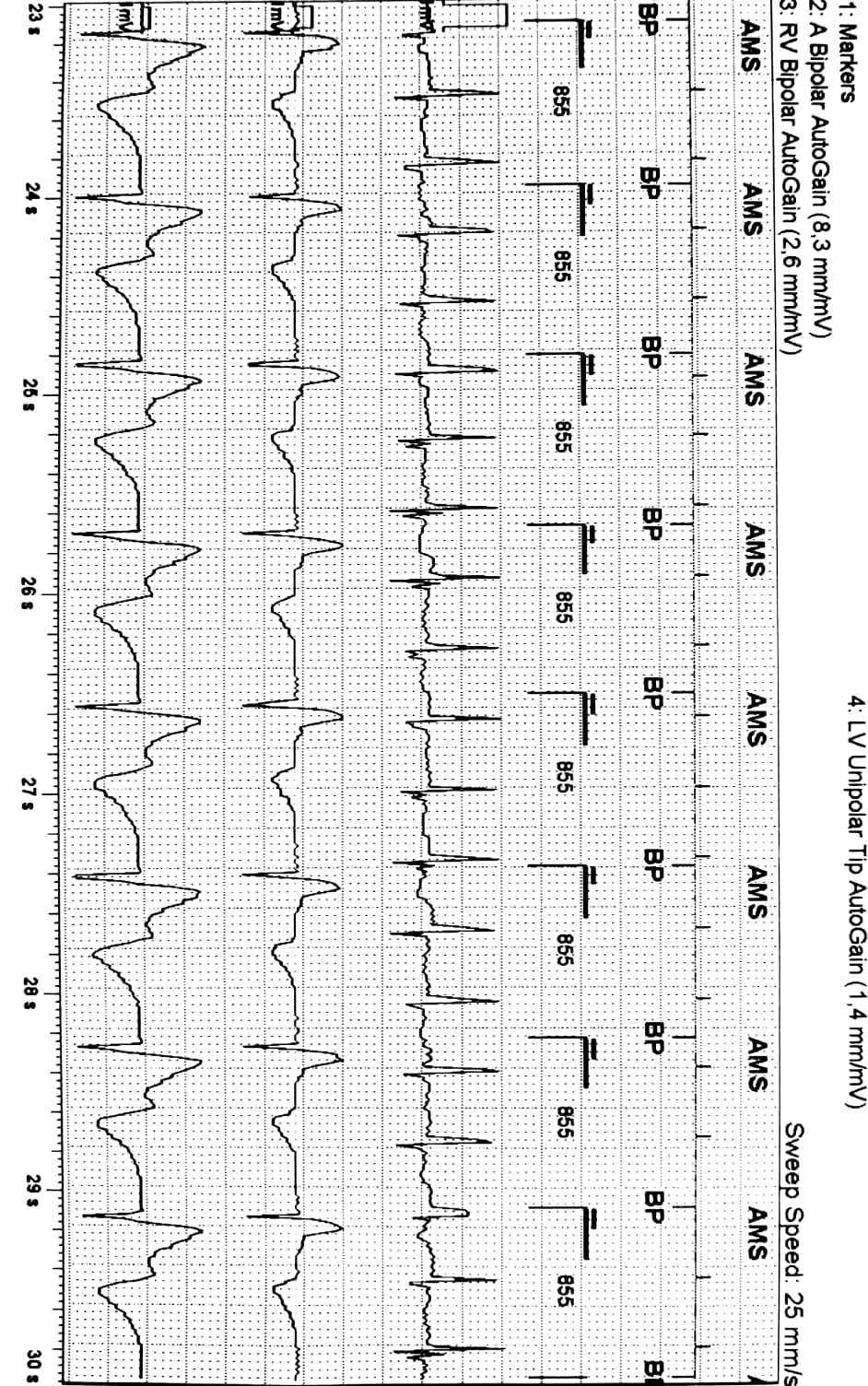 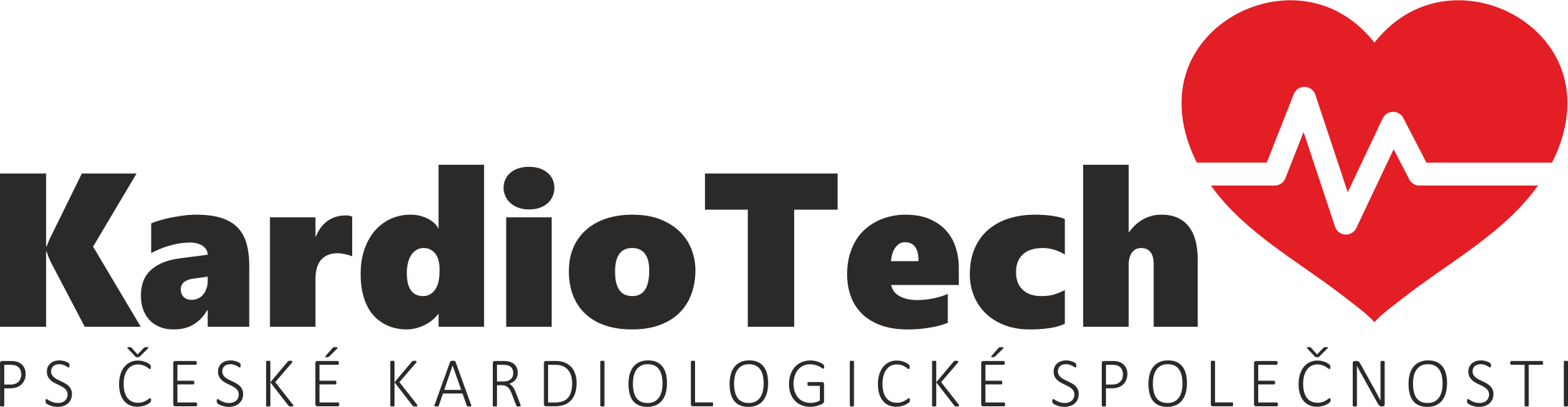 Fibrilace síní I-A.
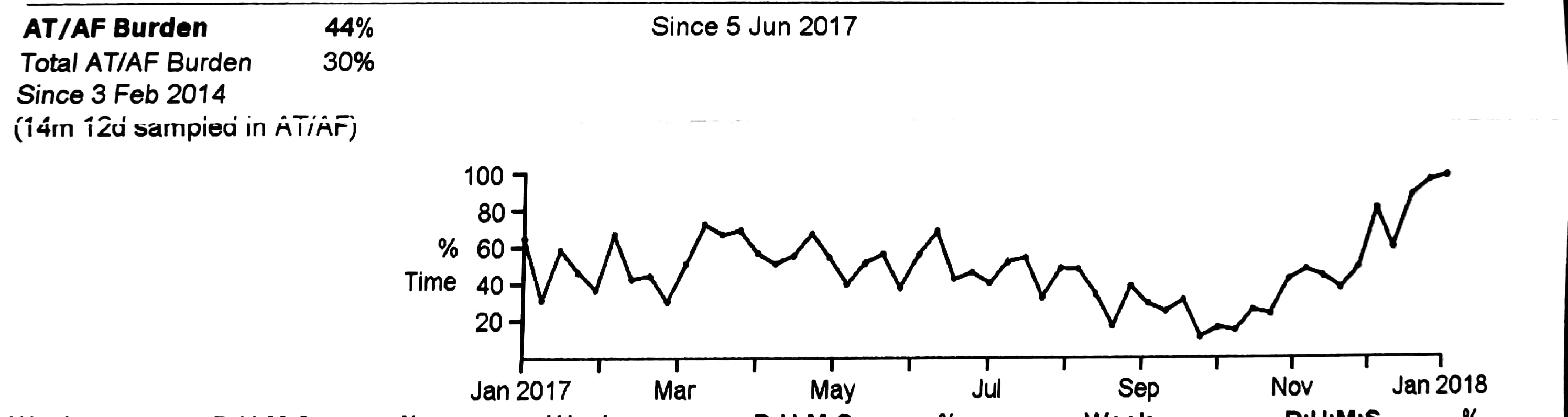 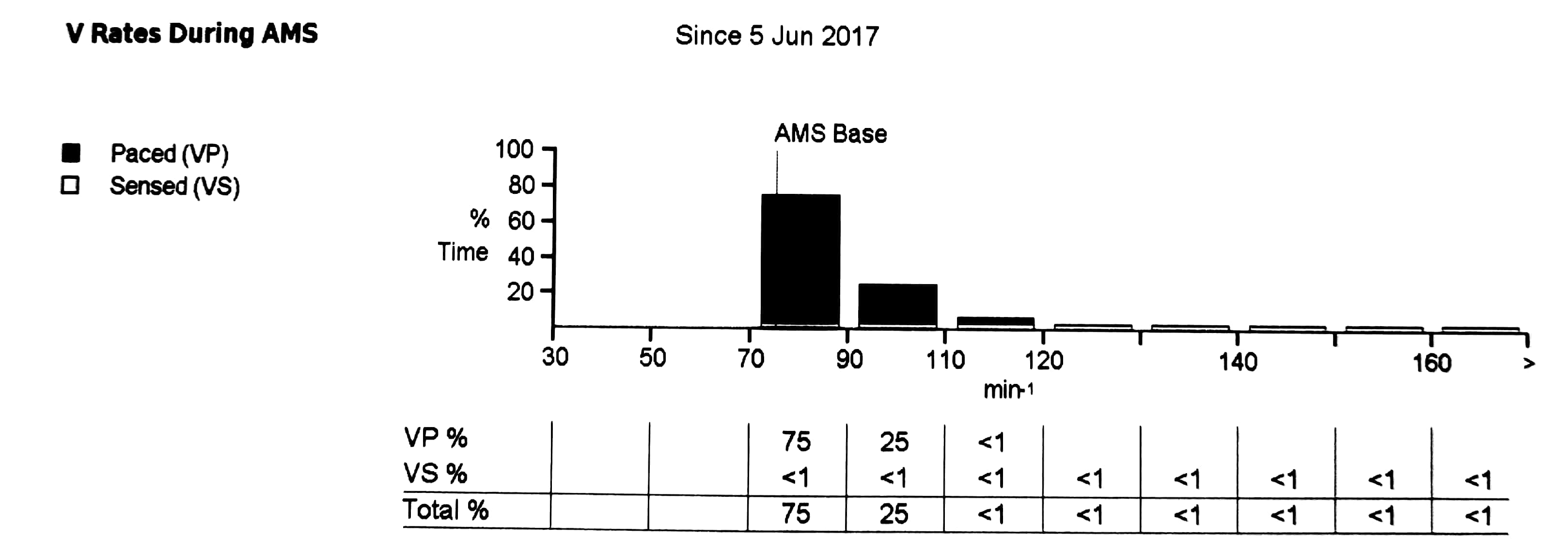 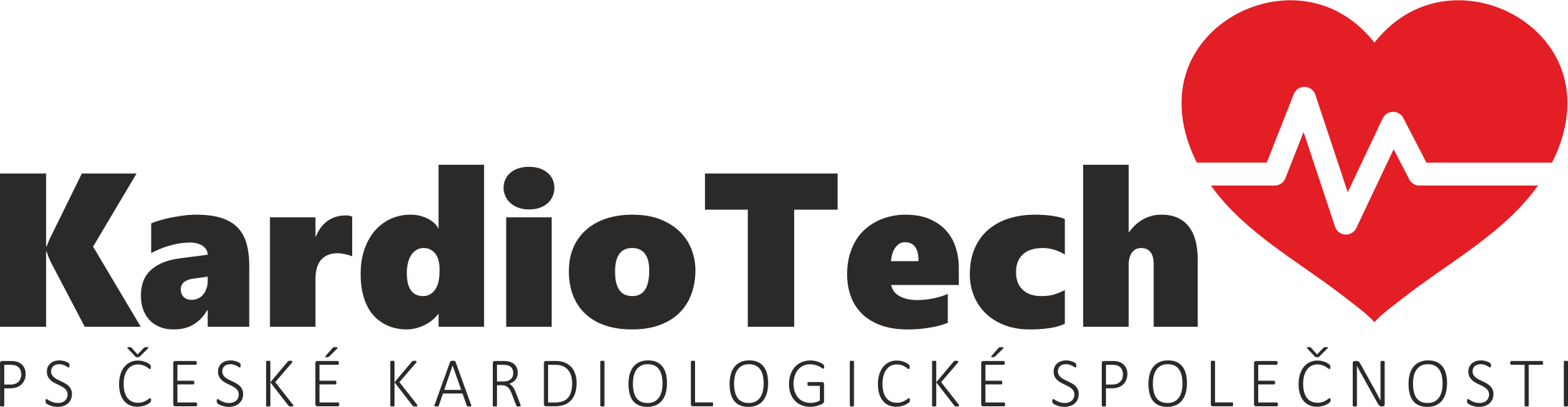 Fibrilace síní I-B.
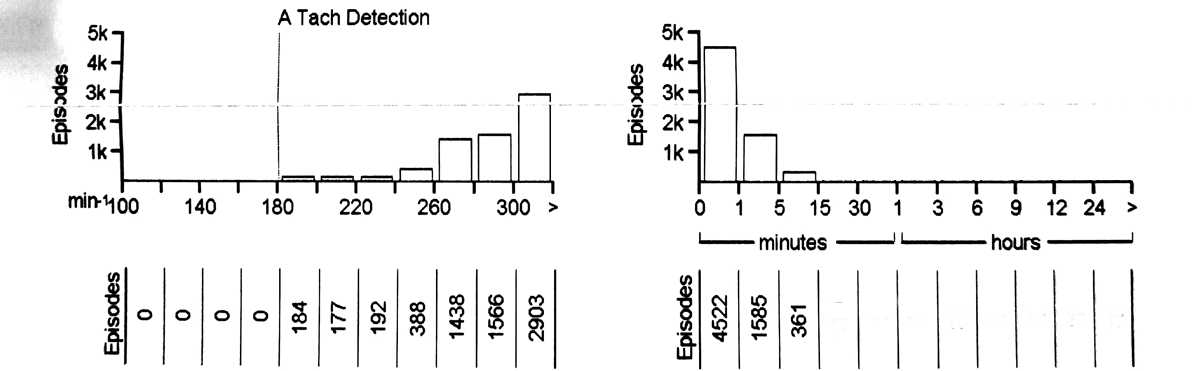 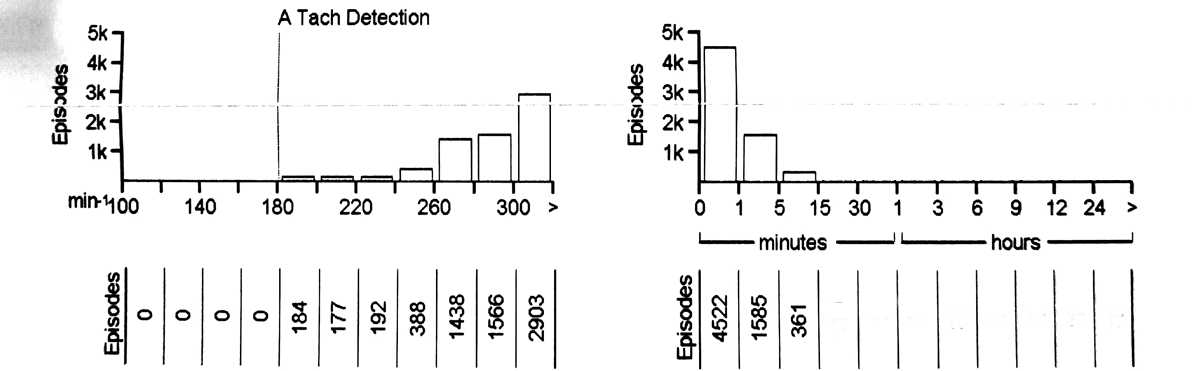 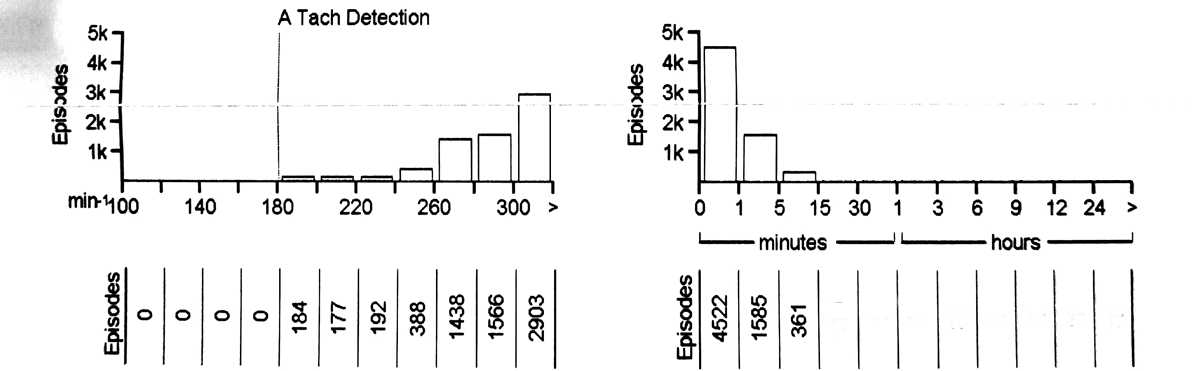 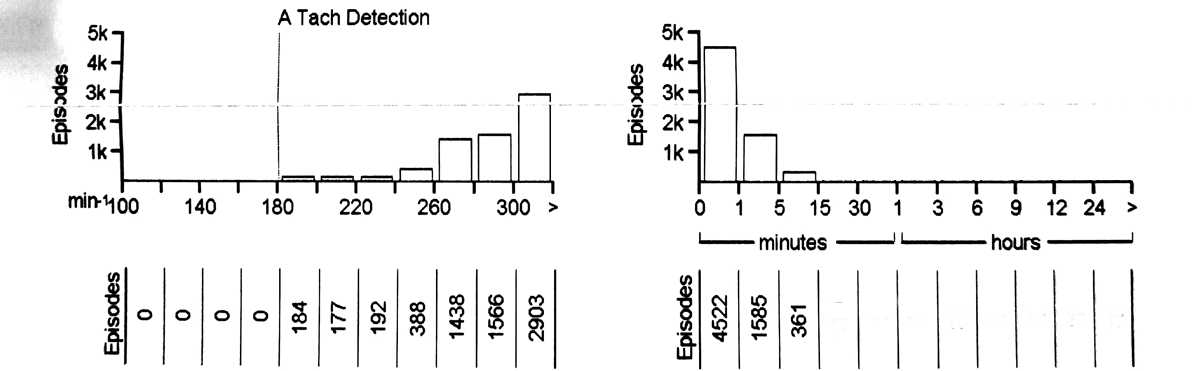 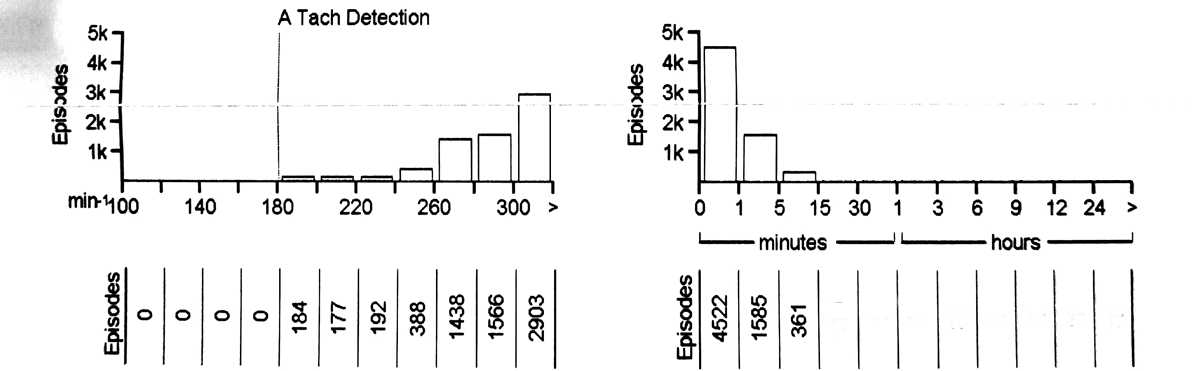 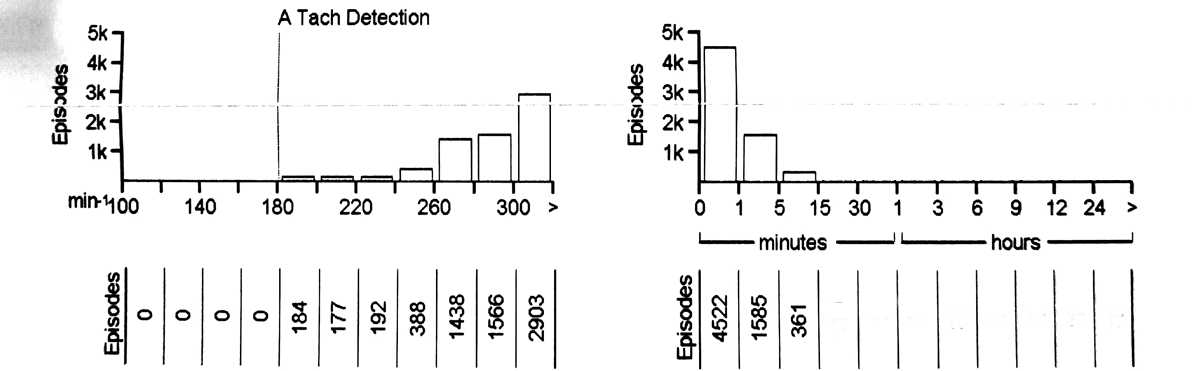 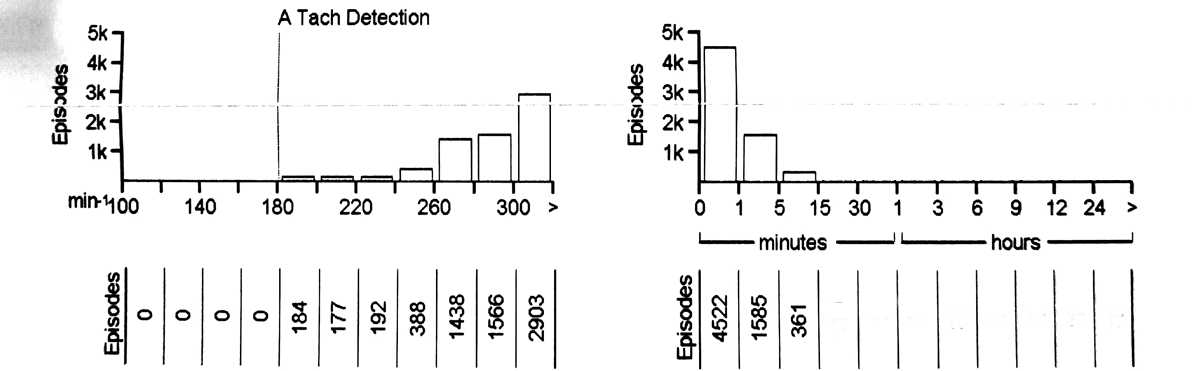 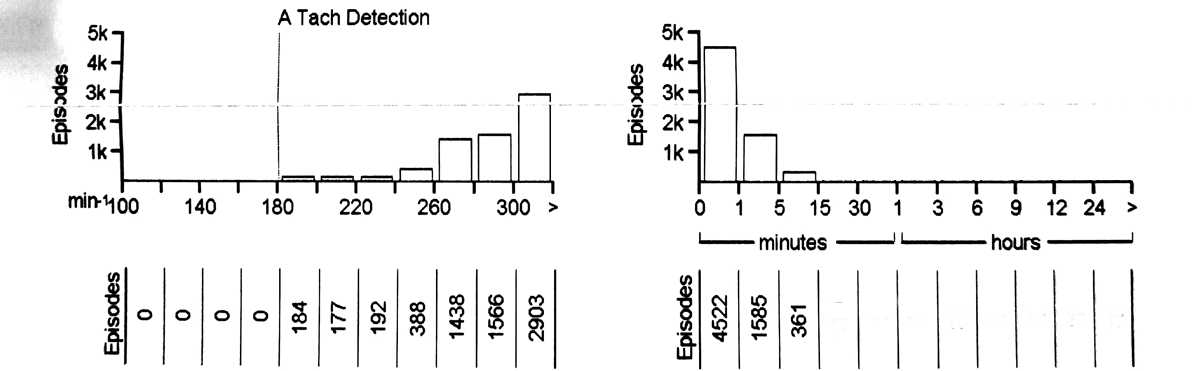 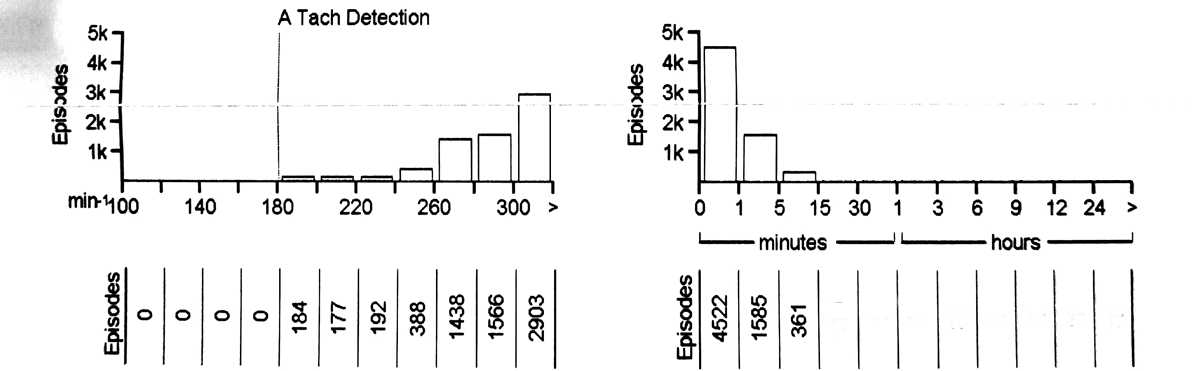 Je pacient jednoznačně indikován k antikoagulaci pro výskyt fibrilace síní?
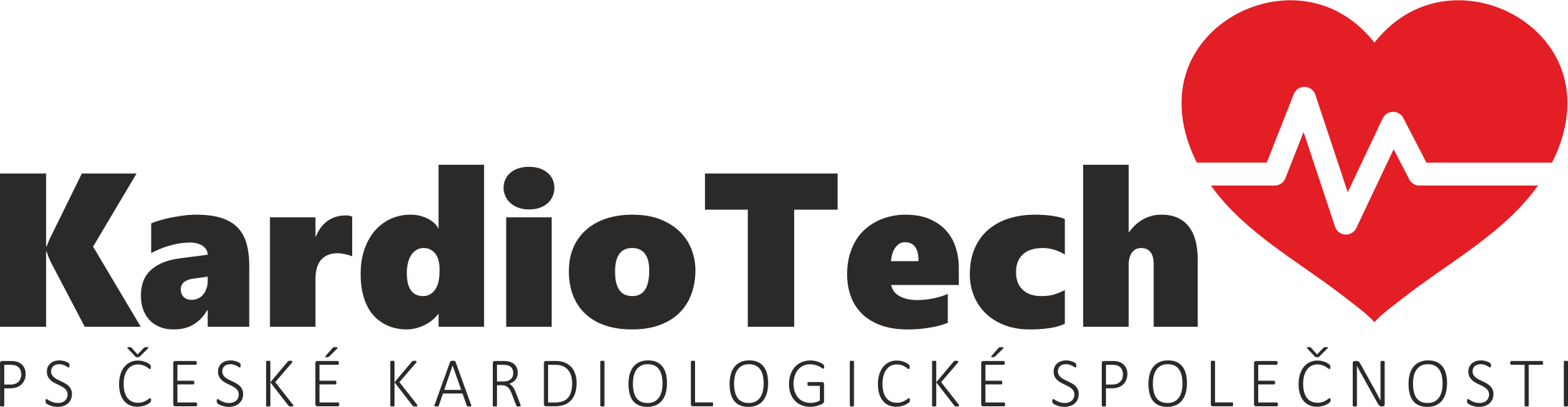 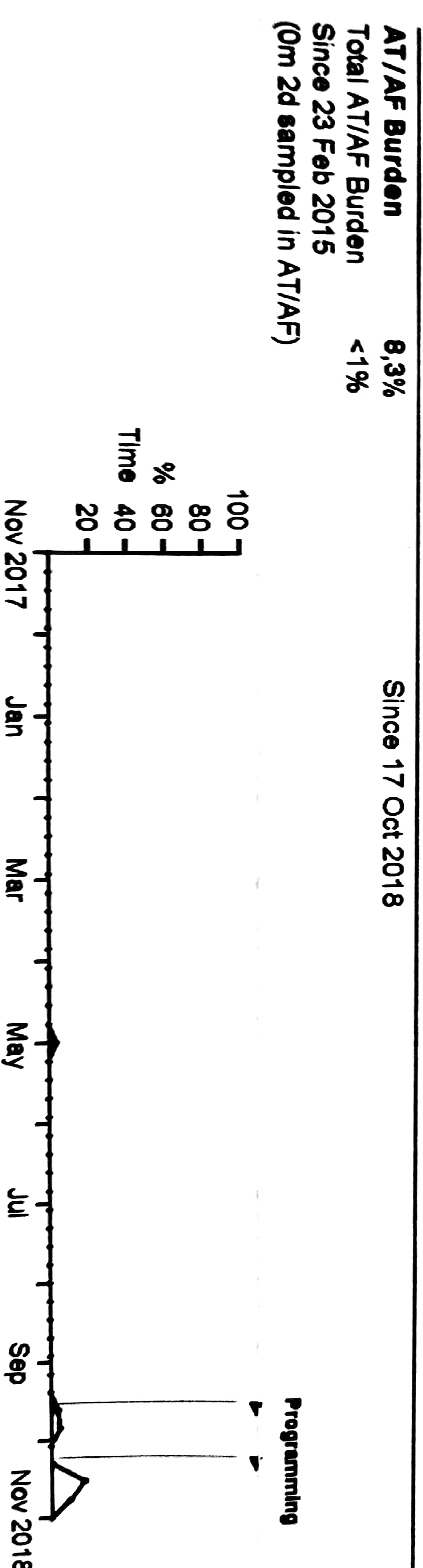 Fibrilace síní II-A.
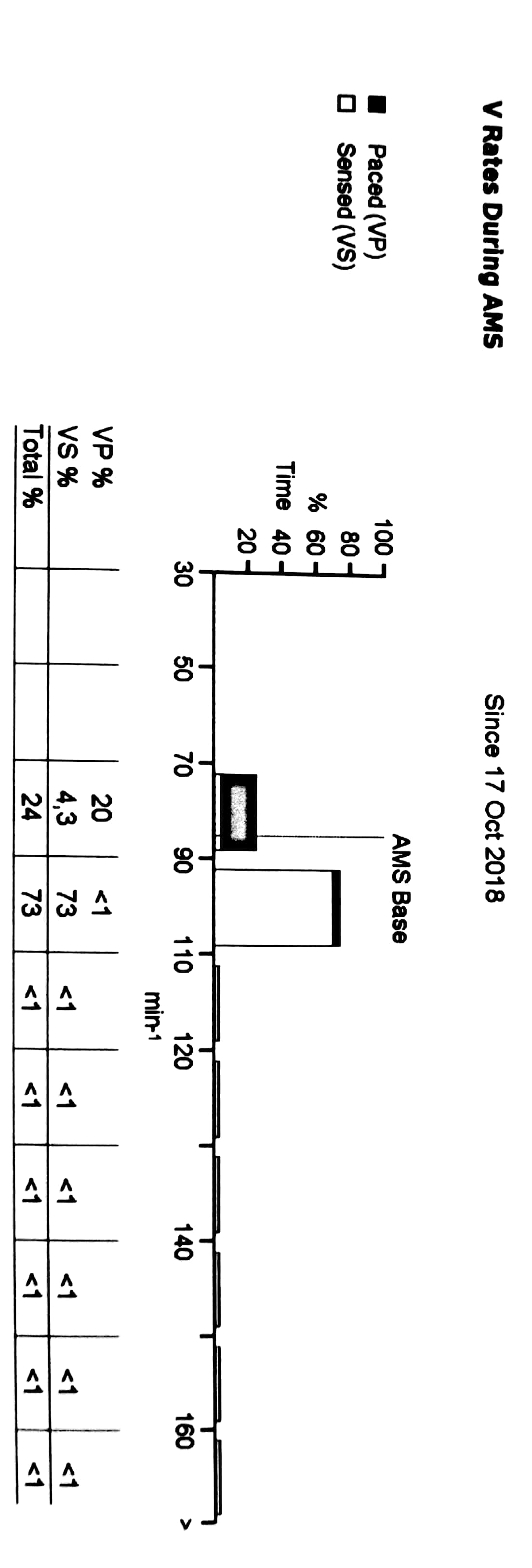 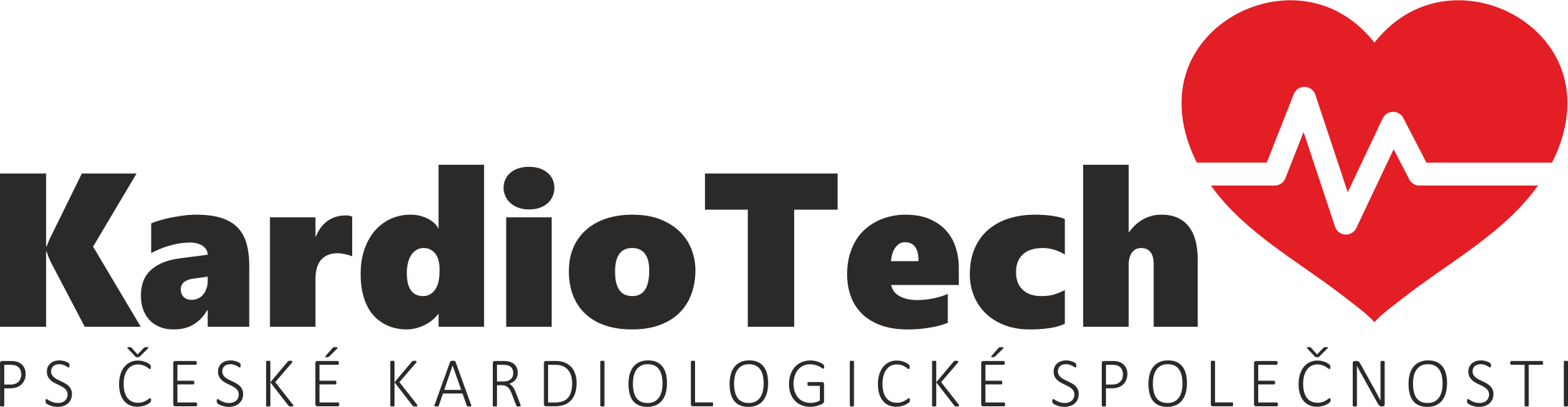 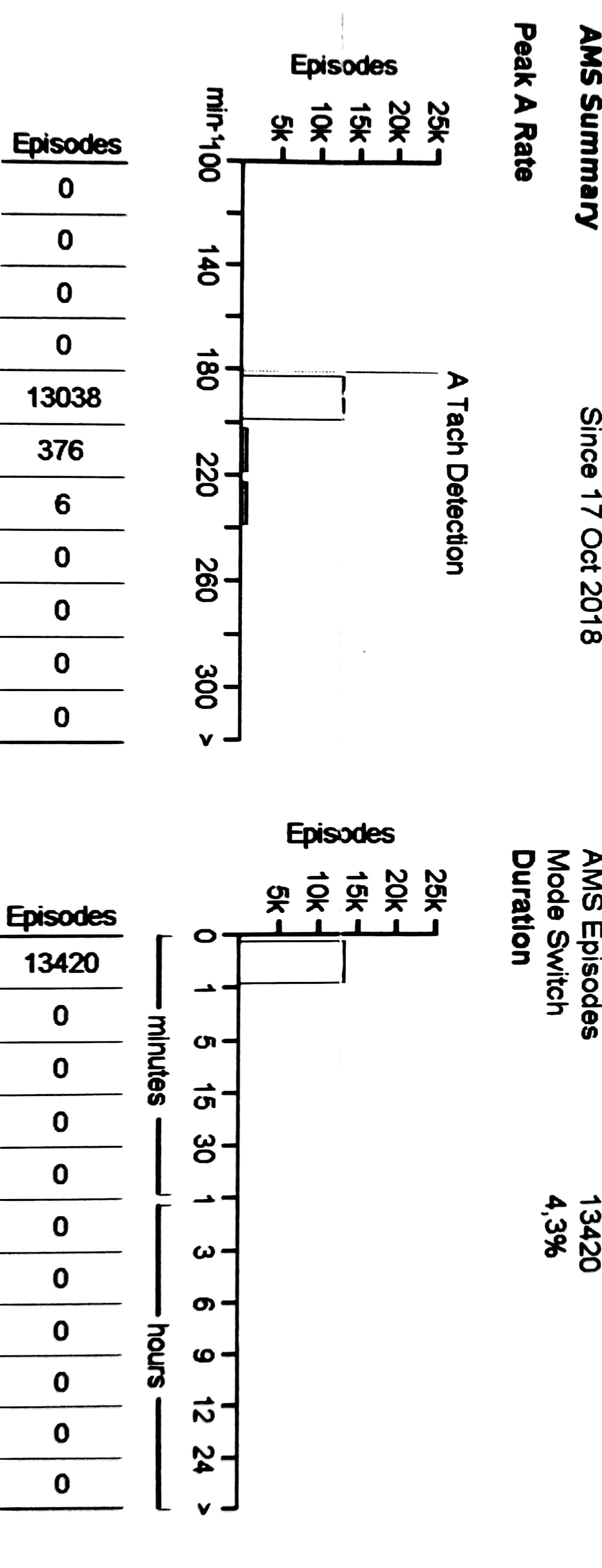 Fibrilace síní II-B.
Pacient NEMÁ paroxysmy fibrilace síní
Pacient trpí síňovou ektopií s rychlou odpovědí komor
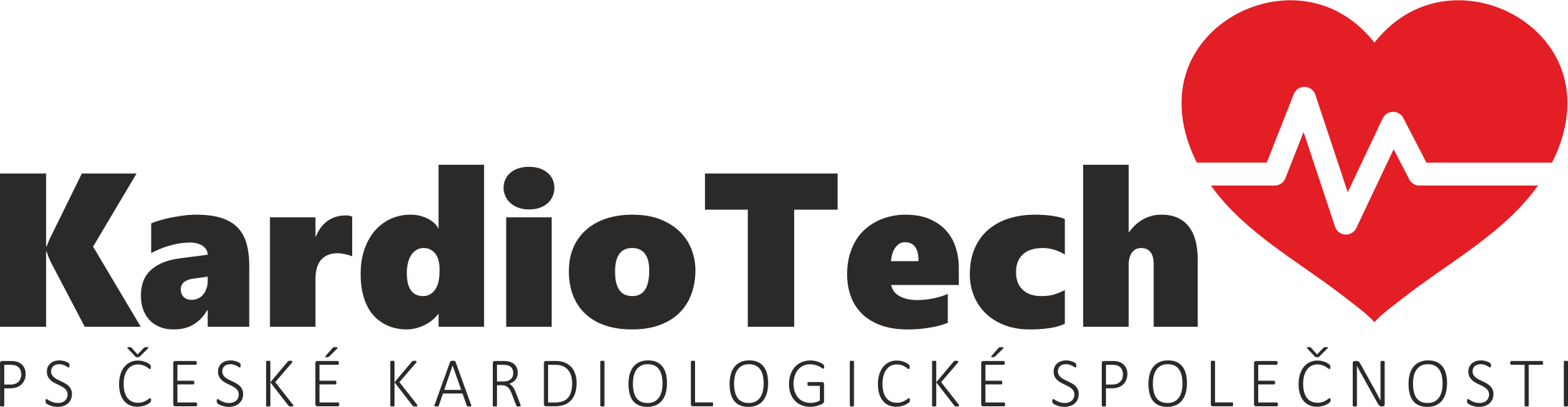 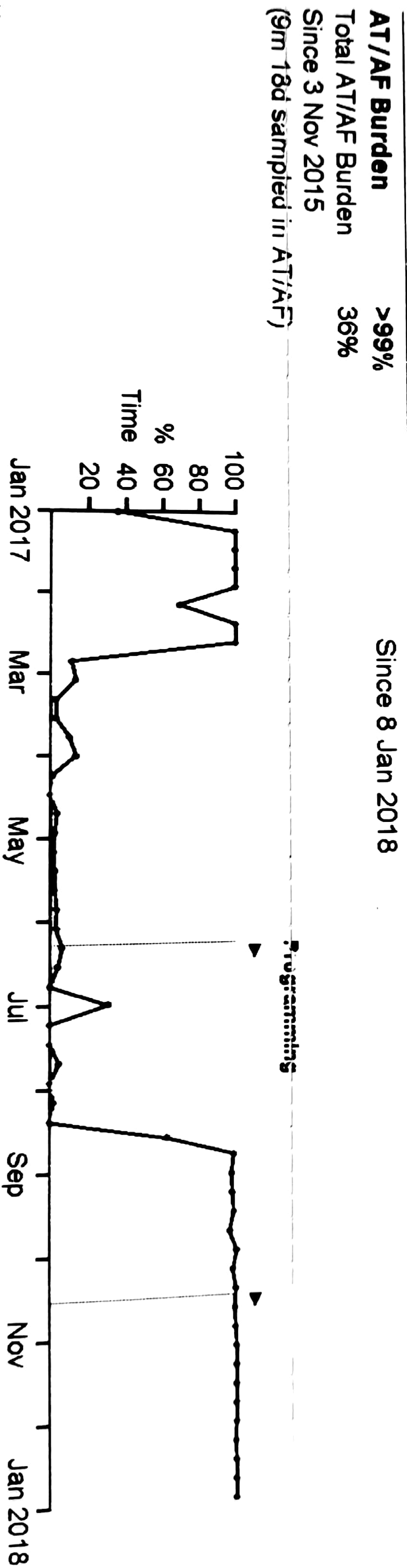 Fibrilace síní III-A.
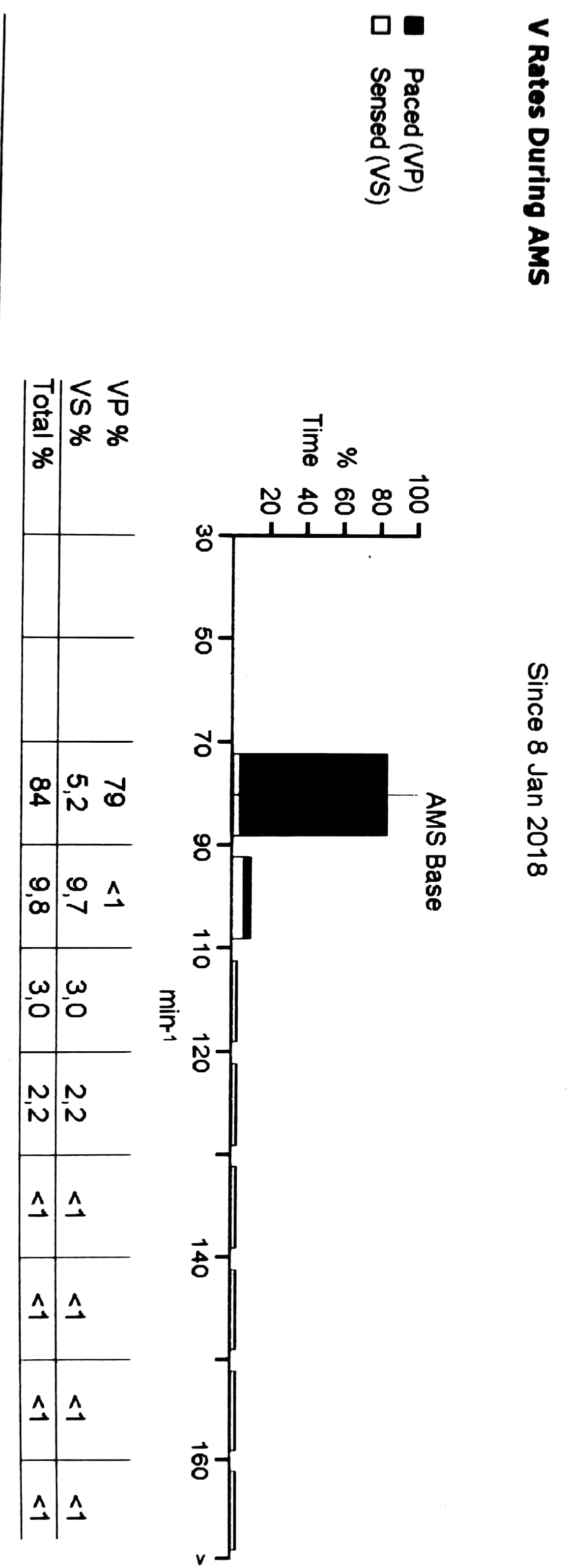 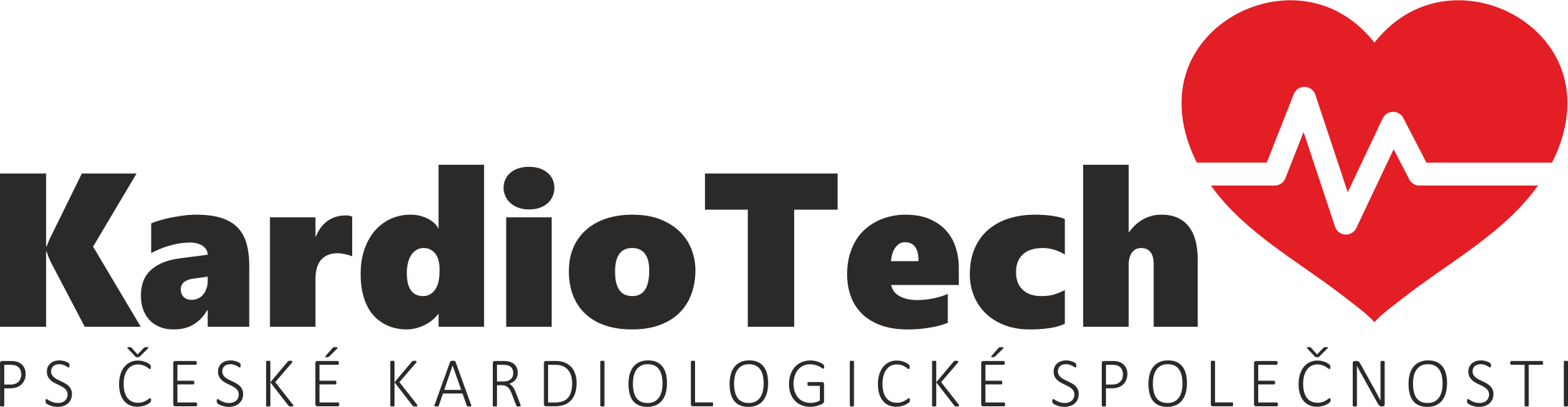 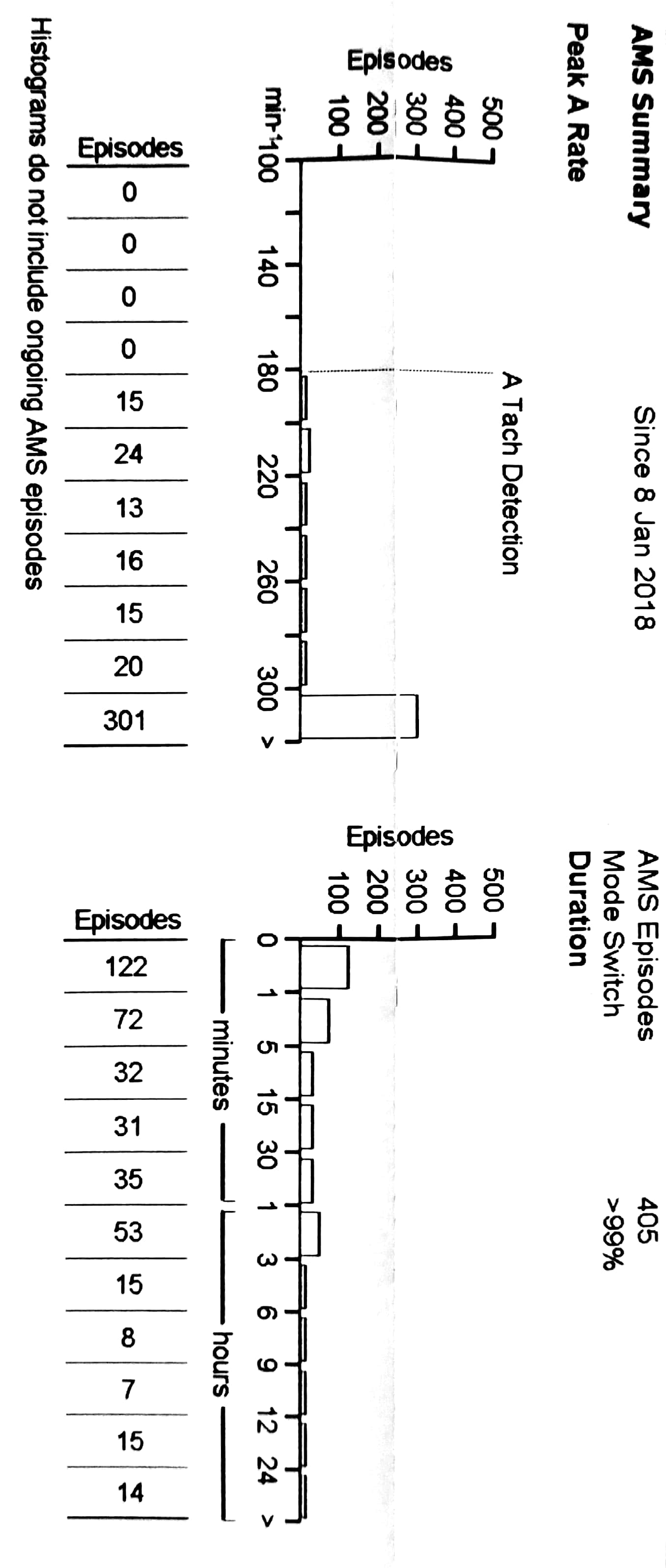 Fibrilace síní III-B.
Pacient má fibrilaci síní
Komorová odpověď je přiměřená
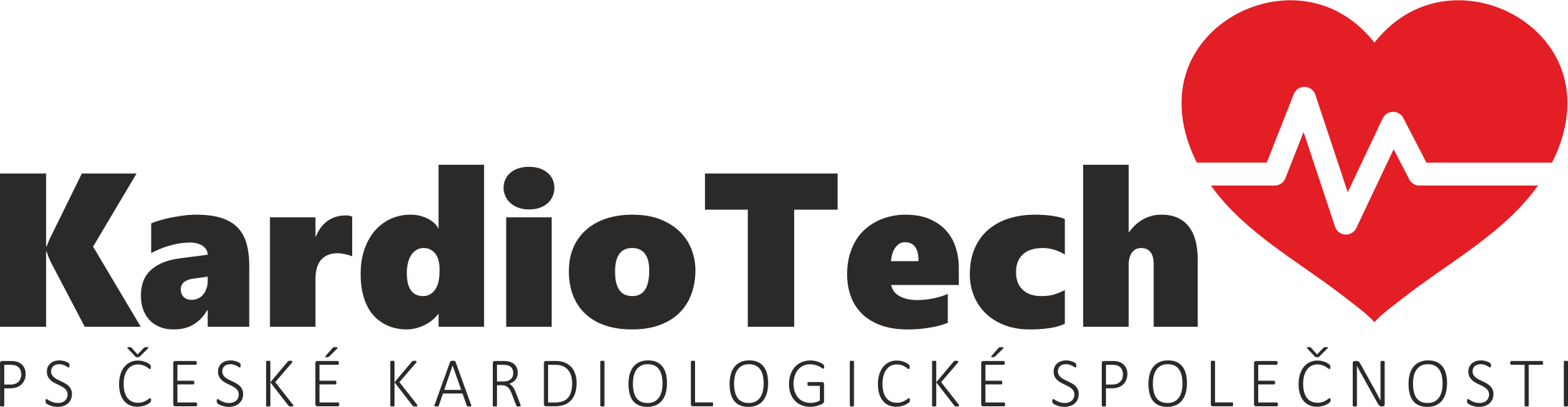 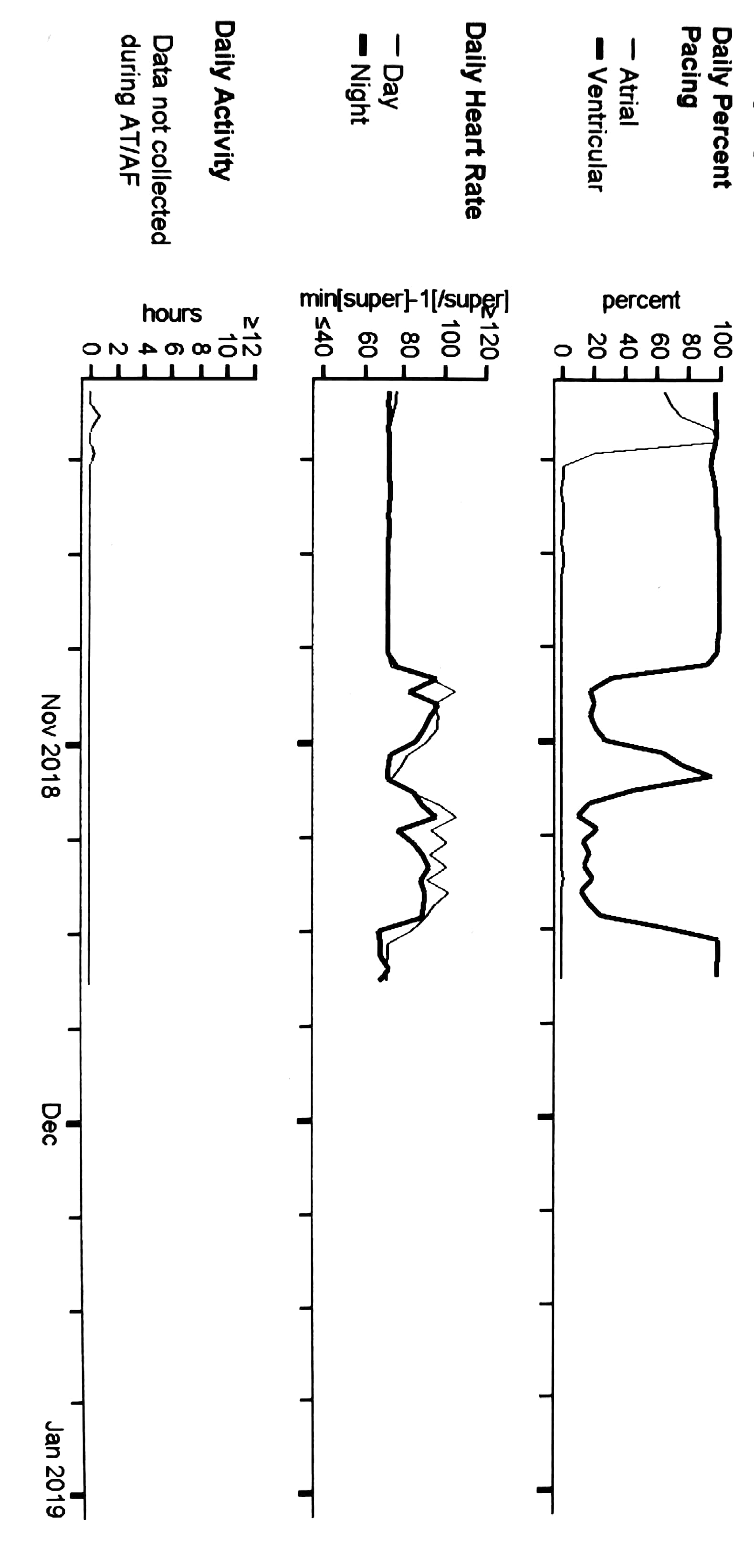 Fibrilace síní IV.
Pacient s biventrikulárním systémem
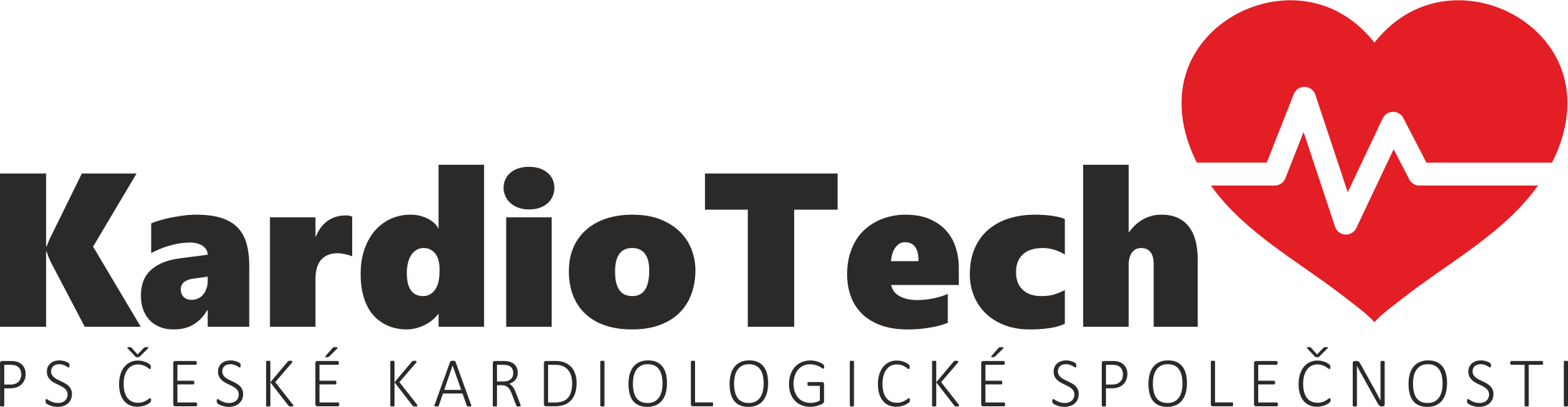 Komorové extrasystoly
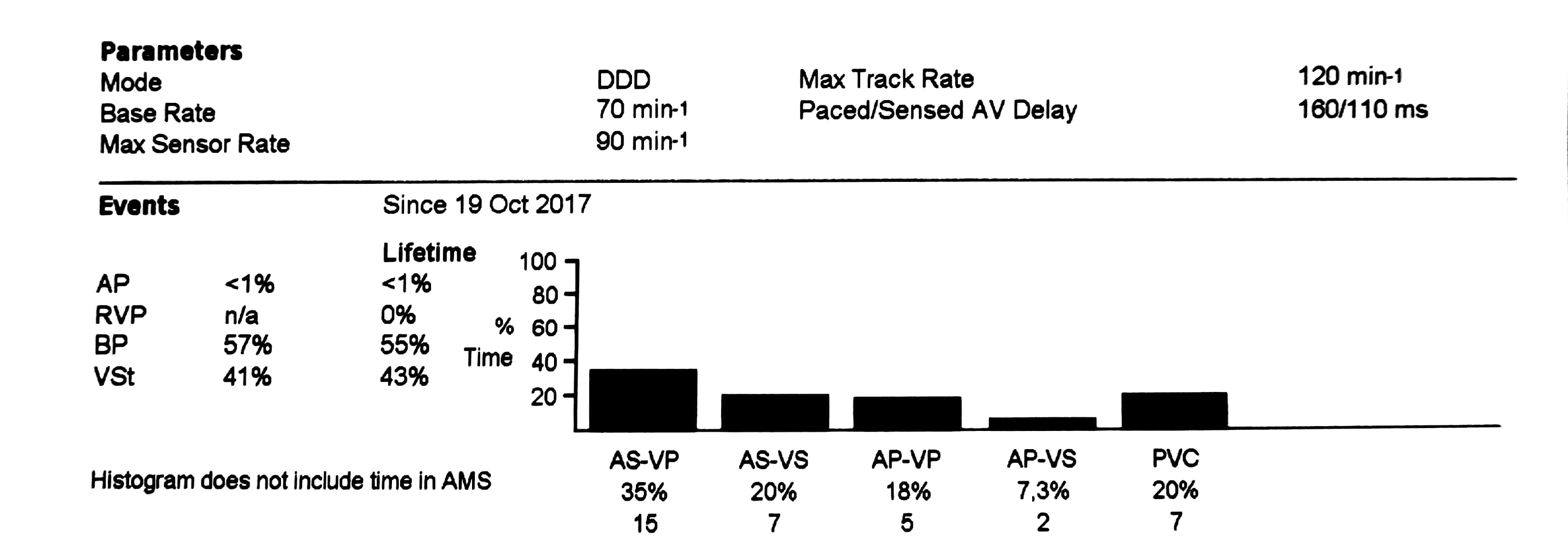 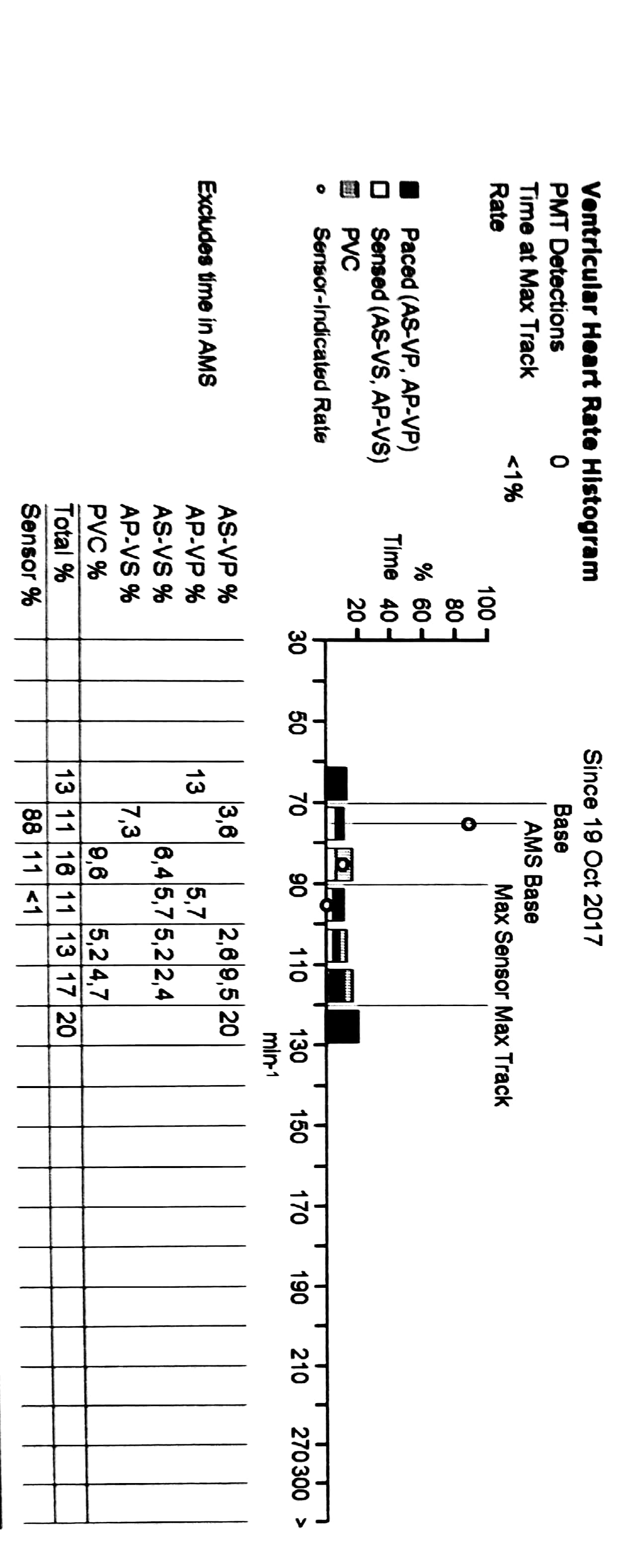 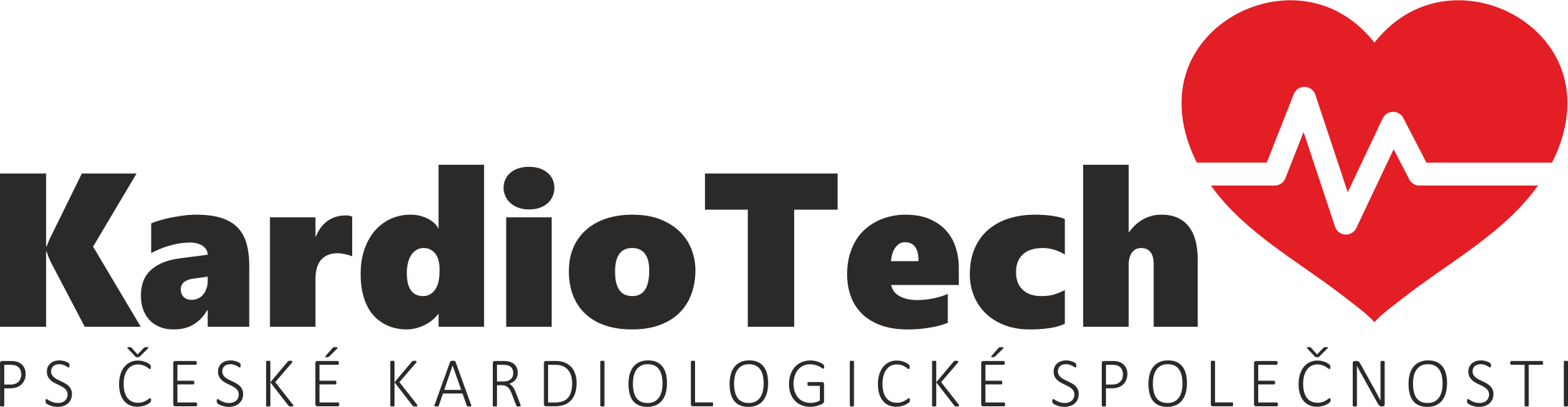 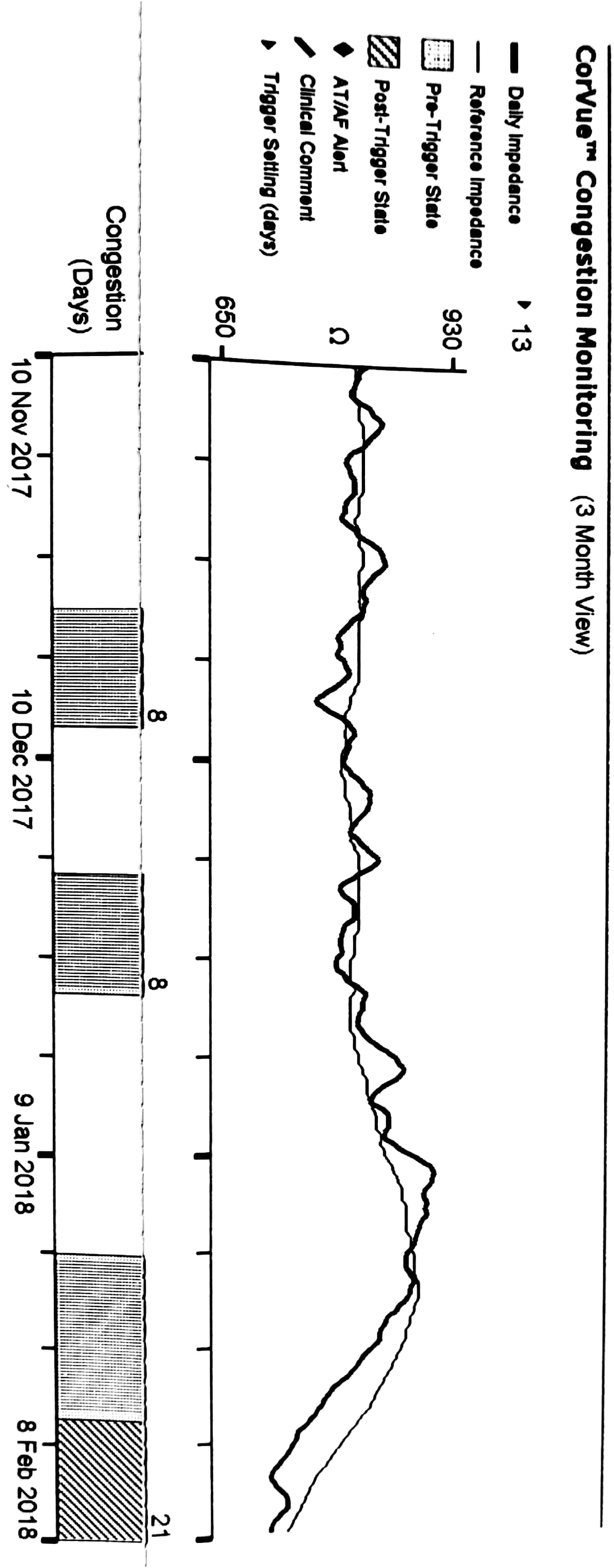 Monitor nitrohrudní impedance
Pacientovi začátkem ledna diagnostikována „růže“
Od té doby se mu čím dál hůře daří, na kontrole doporučena hospitalizace pro SS
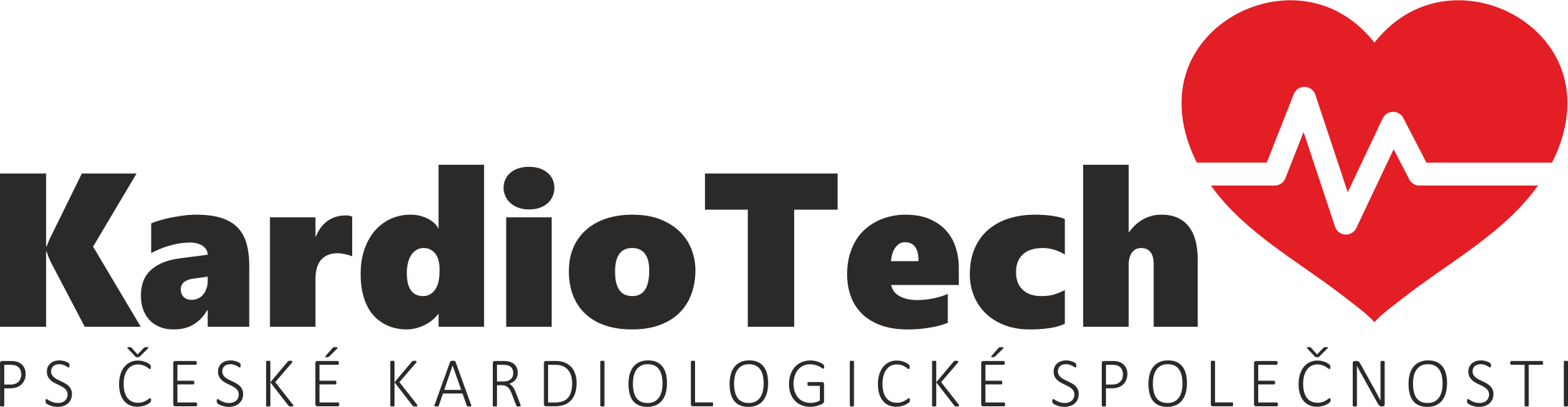 Shrnutí
Implantovaný přístroj by mohl pomoci v diagnostice SS
Nabízí kontinuální  24/7 monitor srdečního rytmu a dalších veličin (nitrohrudní impedance)
Nepracuje s „povrchovým“ EKG
Nemá kontinuální záznam
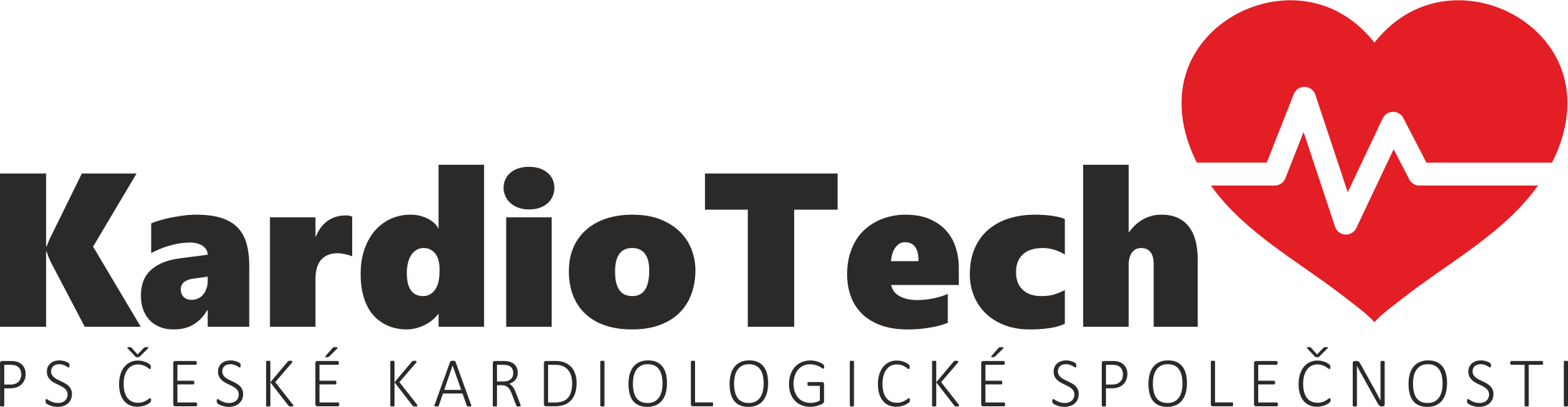 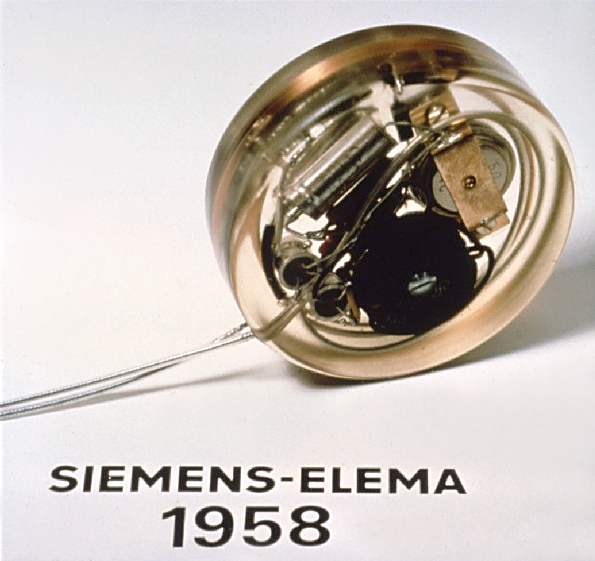 Děkuji za pozornost
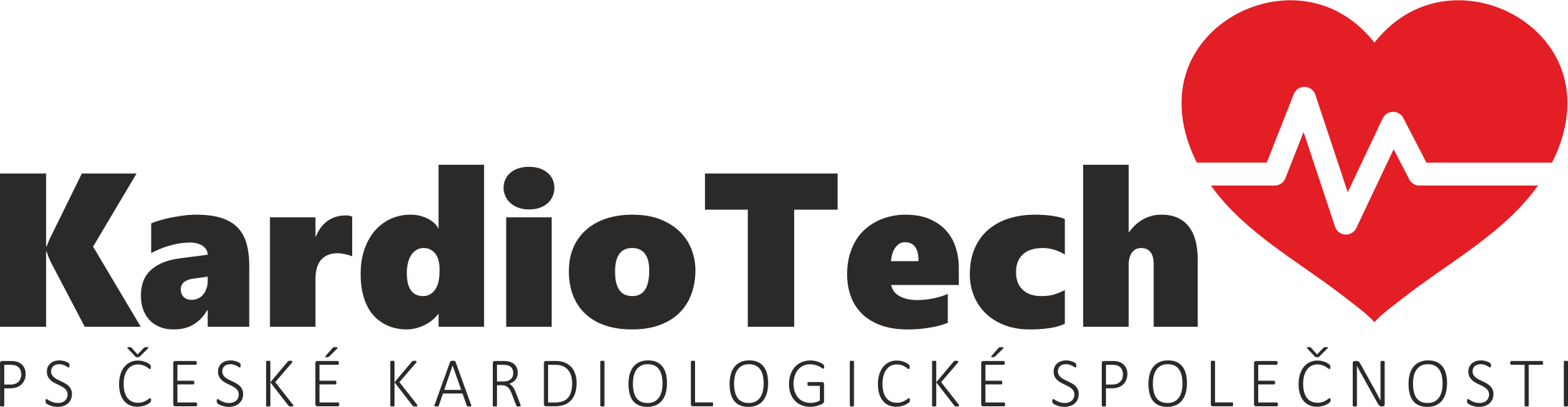